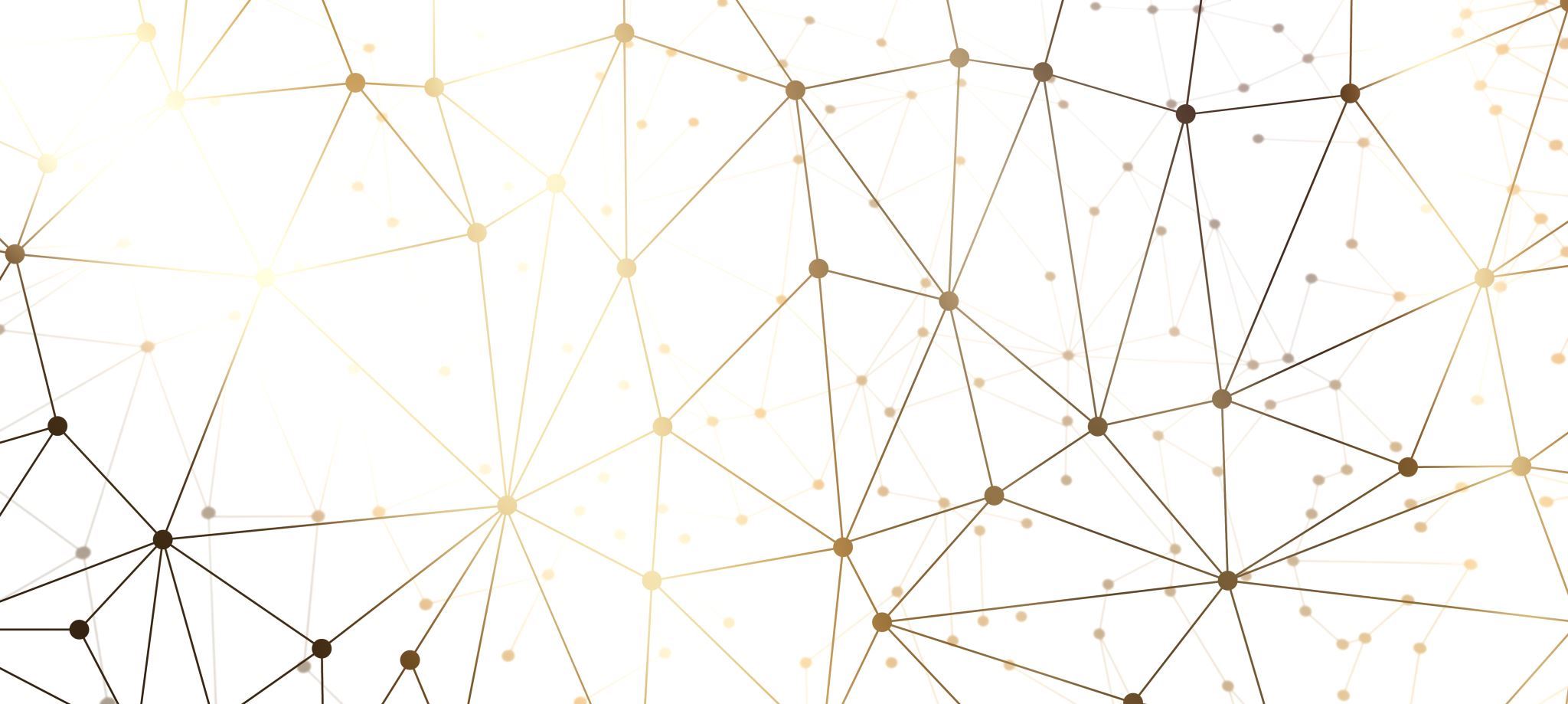 INSTRUCCIONES
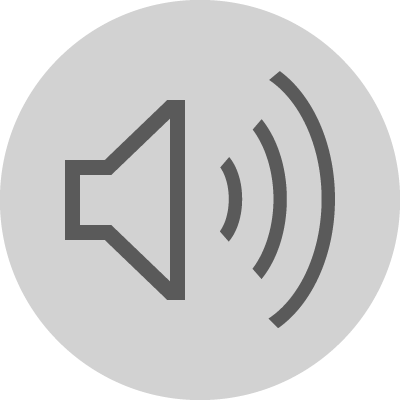 SIGUE LOS PASOS EN ORDEN Y ENTENDIENDO LO QUE SE PIDE EN CADA UNO
TIENES QUE REALIZAR TODAS LAS ACTIVIDADES. SI ENCUENTRAS ALGUNA DIFICULTAD, PINCHA EN "HELP!", DONDE ENCONTRARÁS PISTAS. SI AÚN ASÍ TIENES DUDAS... ¡PREGUNTA A TU PROFE!
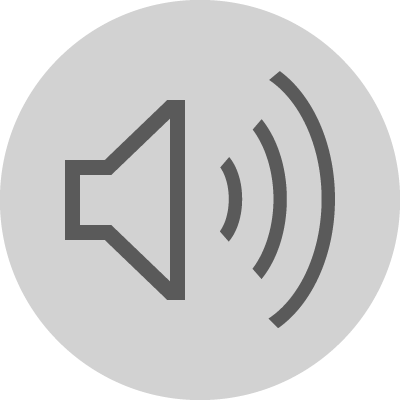 SE TRATA DE JUGAR CON LAS FUNCIONES Y DISFRUTAR DEL PROCESO, APRENDIENDO MIENTRAS TANTO
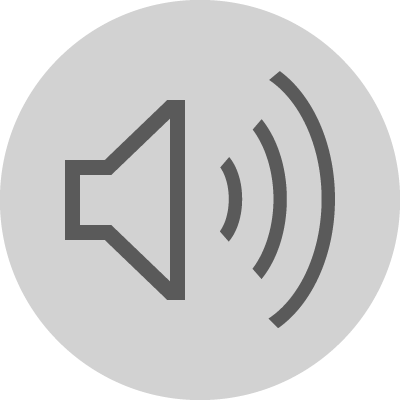 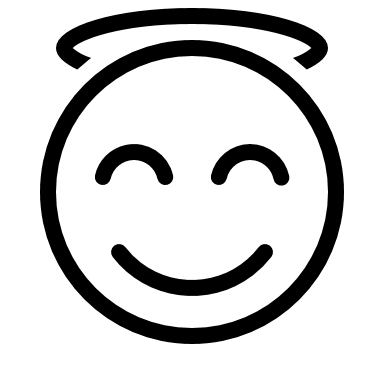